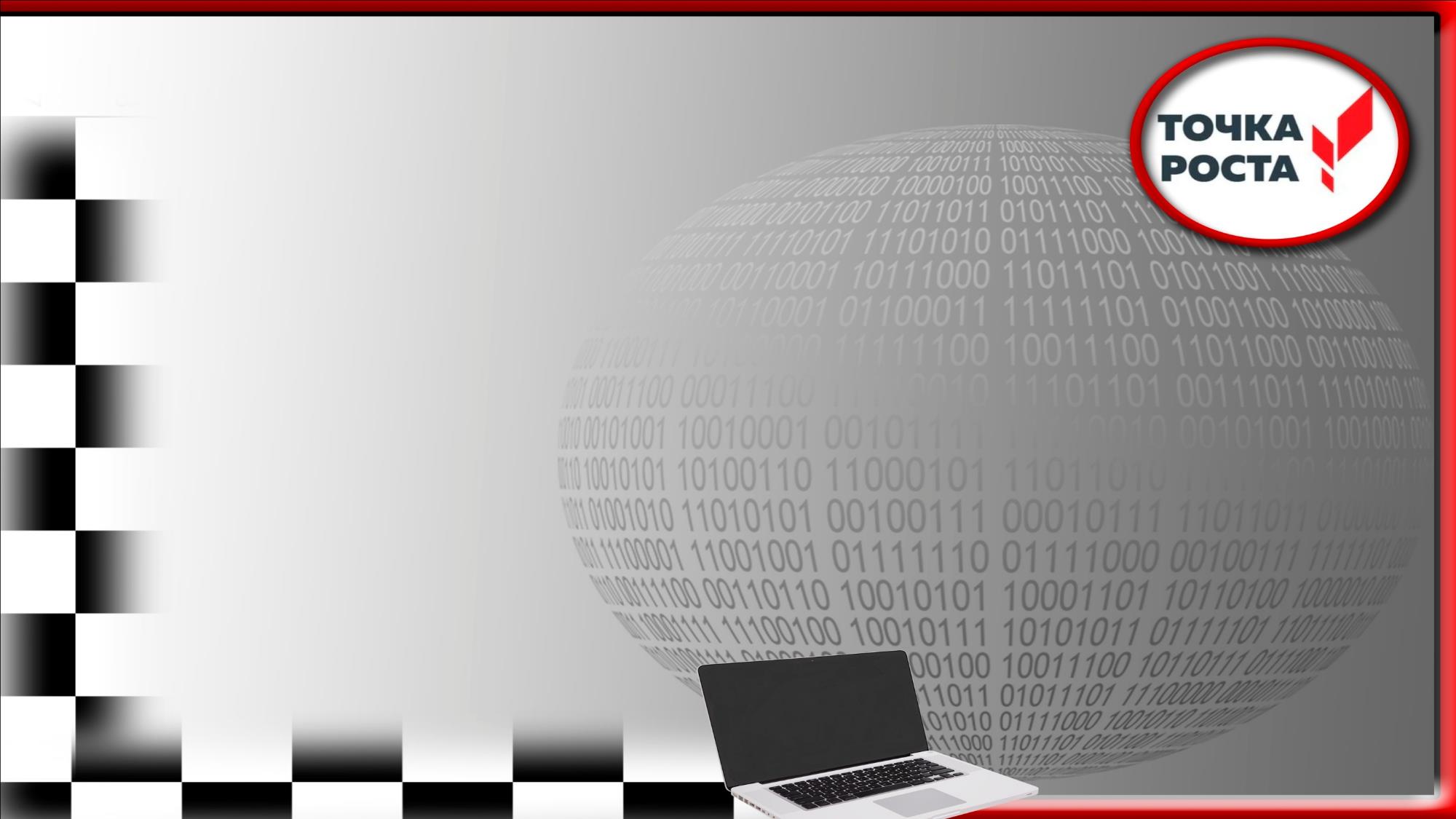 Центр  образования цифрового и гуманитарного профилей 
«Точка роста»
Муниципальное бюджетное общеобразовательное учреждение 
Зимовниковская средняя общеобразовательная школа №6 
имени Героя России Дьяченко Андрея Александровича
МБОУ
Зимовниковская
СОШ № 6 
имени Героя России 
Дьяченко А. А.
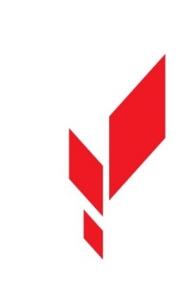 Приказы и нормативные документы
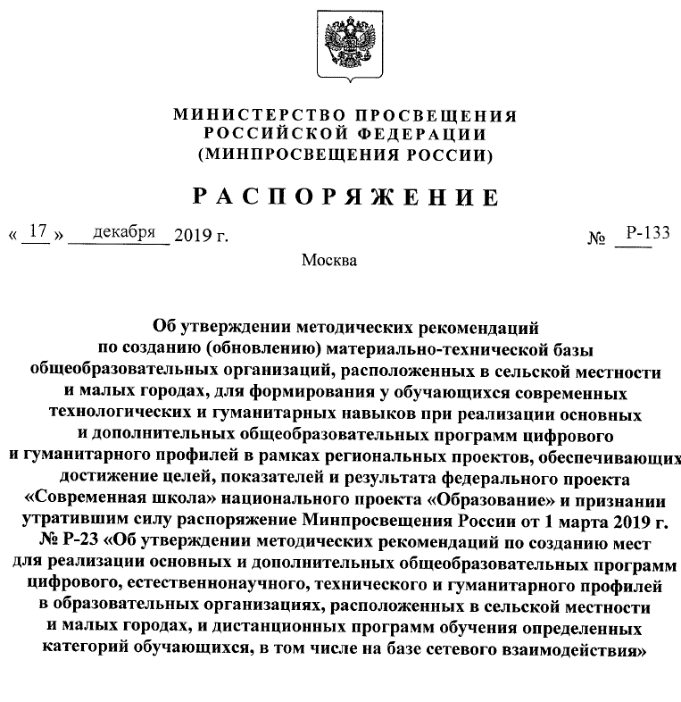 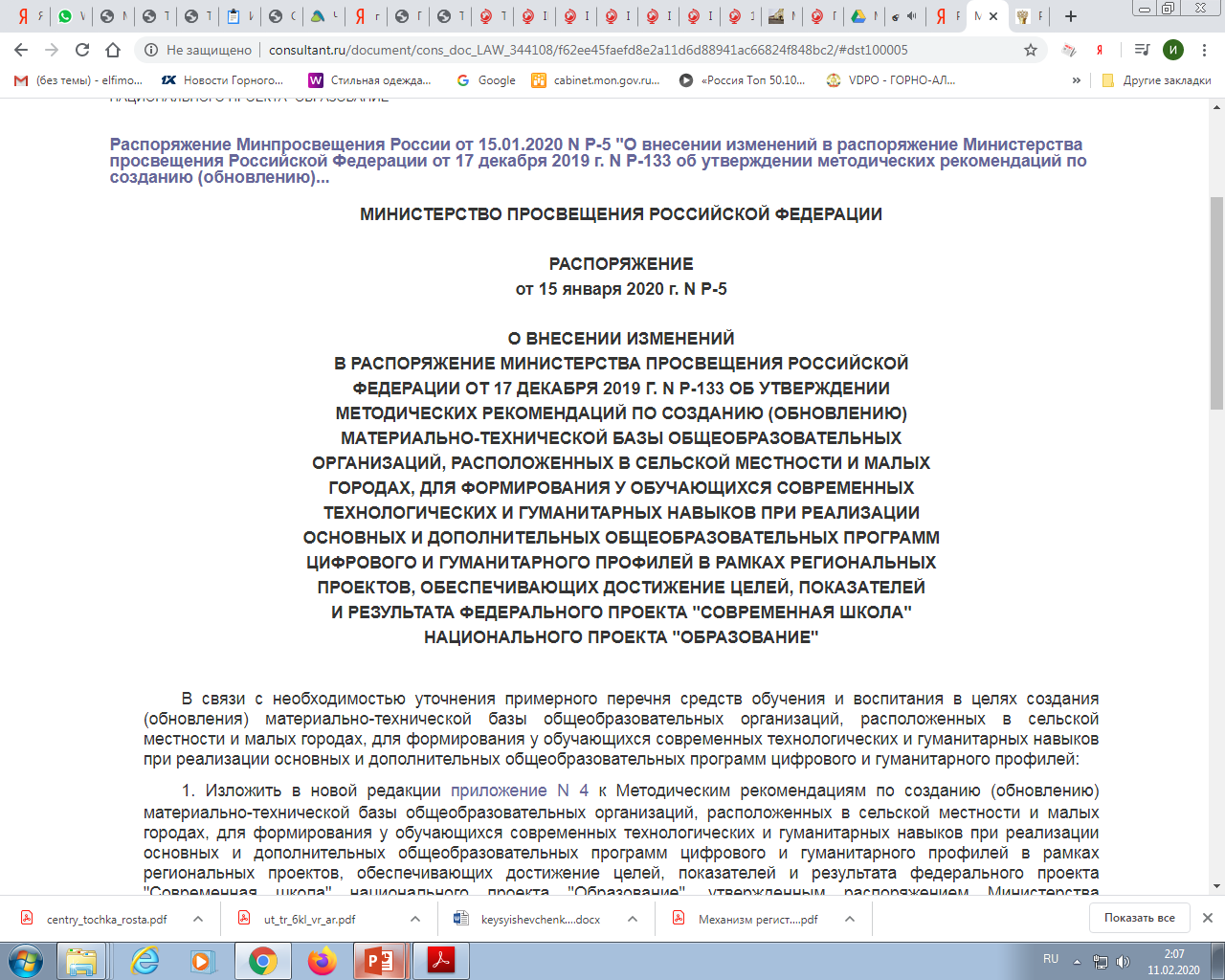 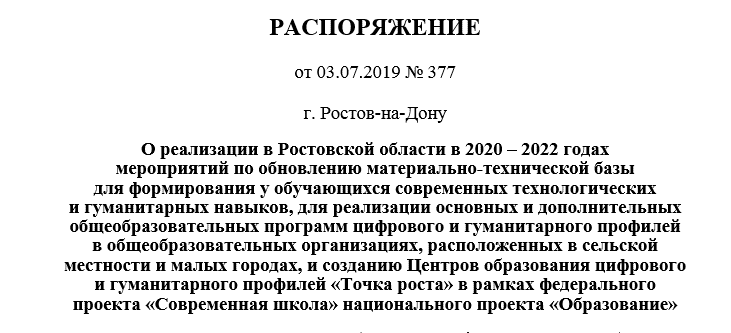 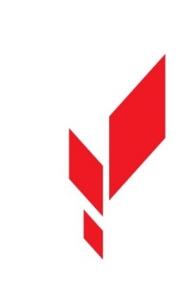 Приказы и нормативные документы
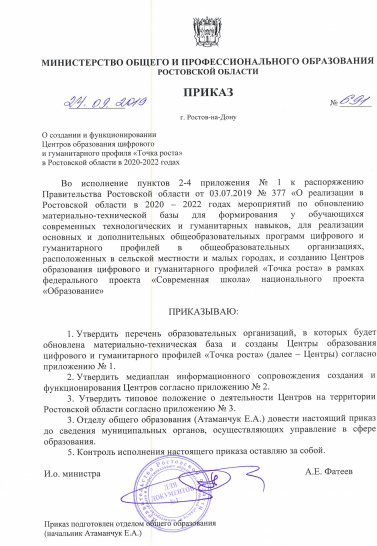 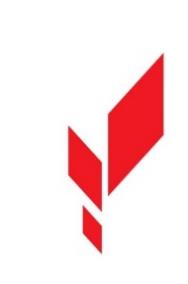 В рамках реализации федерального проекта «Современная школа» национального проекта «Образование» и регионального проекта «Цифровая образовательная среда» с 1 сентября  2020 года  на базе  МБОУ Зимовниковской СОШ № 6 имени Героя России Дьяченко Андрея Александровича начнёт  функционировать Центр образования цифрового и гуманитарного профилей «Точка роста». Этот центр создаётся как структурное подразделение общеобразовательной организации и направлен на реализацию  основных и дополнительных общеобразовательных программ цифрового, естественнонаучного, технического, гуманитарного профилей, а также  для выполнения функций общественного пространства для развития общекультурных компетенций, цифрового и шахматного образования, проектной деятельности, творческой самореализации детей, педагогов, родительской общественности.
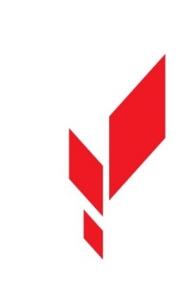 Основными целями Центра являются:
создание условий для внедрения на уровнях начального общего, основного общего и среднего общего образования новых методов обучения и воспитания, образовательных технологий, обеспечивающих освоение обучающимися основных и дополнительных общеобразовательных программ цифрового, естественнонаучного, технического и гуманитарного профилей;
обновление содержания и совершенствование методов обучения предметных областей «Технология», «Математика и информатика», « Основы безопасности жизнедеятельности».
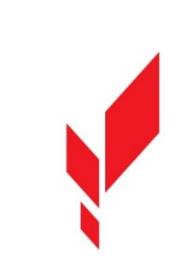 Задачи Центра:
обновление содержания преподавания основных общеобразовательных программ по предметным областям «Технология», «Математика и информатика», «Основы безопасности жизнедеятельности» на обновленном учебном оборудовании; 
создание условий для реализации разноуровневых дополнительных общеразвивающих программ цифрового, естественнонаучного, технического и гуманитарного профилей, проектной деятельности, направленной на расширение познавательных интересов, стимулирование активности, инициативы и исследовательской деятельности обучающихся; 
 создание целостной системы образования в Центре, обеспеченной единством учебных и воспитательных требований, методических подходов, преемственностью содержания основного и дополнительного образования;
 совершенствование и обновление форм организации основного и дополнительного образования с использованием соответствующих современных технологий; 
формирование социальной культуры школьников; 
 организация системы внеурочной деятельности в каникулярный период, разработка и реализация образовательных программ для пришкольных лагерей; 
 информационное сопровождение деятельности Центра, развитие медиаграмотности у обучающихся, организация подготовки обучающихся Центра к участию в мероприятиях муниципального, областного и всероссийского уровня; 
 популяризация различных направлений дополнительного образования, проектной, исследовательской деятельности, развитие шахматного образования.
Центр образования цифрового и гуманитарного профилей 
                                                «Точка роста»
Требования к инфраструктуре Центра
 
Центр должен быть расположен не менее чем в двух помещениях общеобразовательной организации площадью не менее 40 квадратных метров каждое и включать следующие функциональные зоны: 

кабинет формирования цифровых и гуманитарных компетенций, в том числе по предметным областям «Технология», «Информатика», «Основы безопасности жизнедеятельности»; 

- помещение для проектной деятельности – пространство, выполняющее роль центра общественной жизни образовательной организации. Помещение для проектной деятельности зонируется по принципу коворкинга, включающего шахматную гостиную, медиазону.
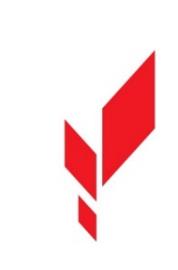 В Центре будет расположено два помещения, включающих в себя следующие функциональные зоны: учебные кабинеты по предметным областям «Технология», «Математика и информатика», «Физическая культура и основы безопасности жизнедеятельности» и помещение для проектной деятельности — открытое пространство, выполняющее роль центра общественной жизни образовательной организации, которое зонируется по принципу коворкинга, включающего шахматную гостиную, медиазону.
Зонирование помещений в Центре будет осуществляться с учетом действующих нормативных документов в части требований, предъявляемых к помещениям, в которых осуществляется образовательная деятельность. Оформление Центра планируется выполнить с использованием фирменного стиля Центра образования «Точка роста» (брендбука) и требований к площадке, дизайн-проекту и зонированию.
Центр образования цифрового и гуманитарного профилей 
                                           «Точка роста»
Оформление Центра будет выполнено с использованием утвержденного фирменного стиля Центра «Точка роста» (брэндбука).
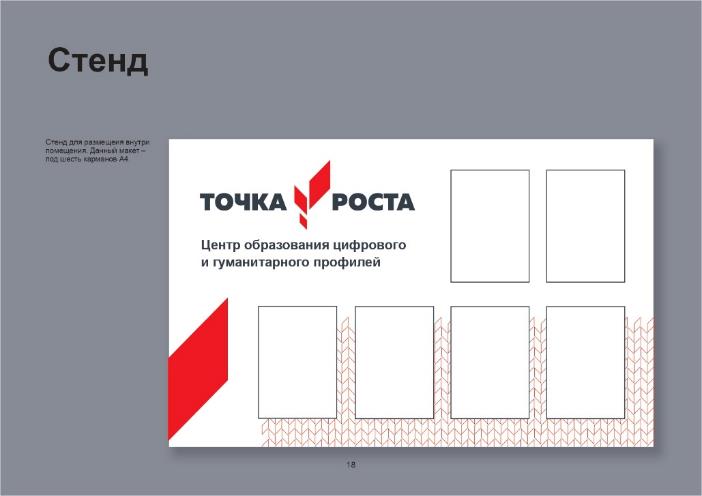 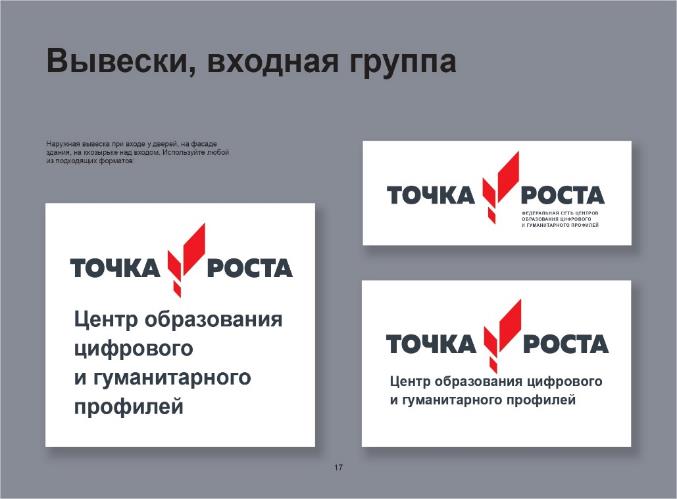 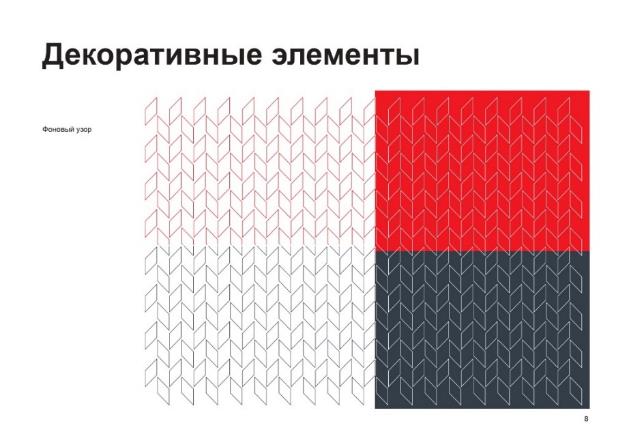 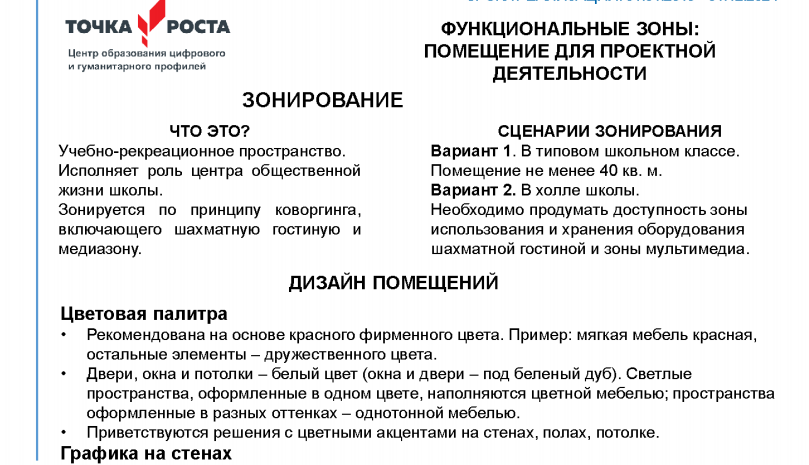 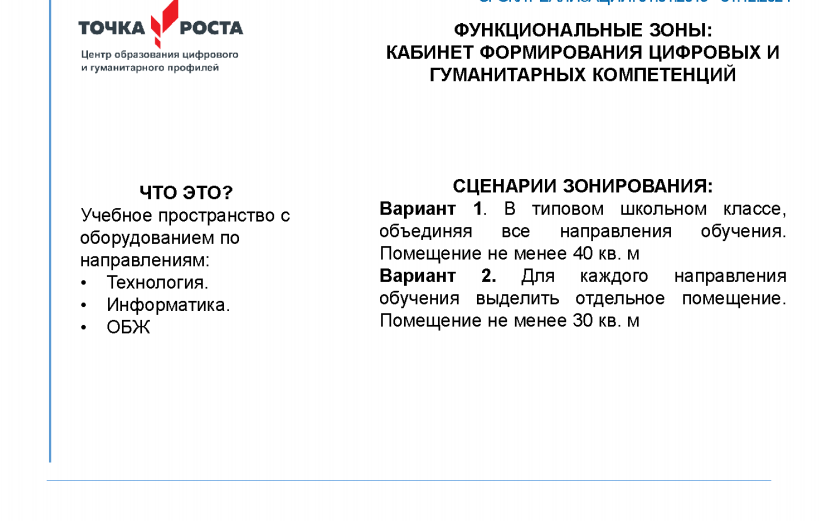 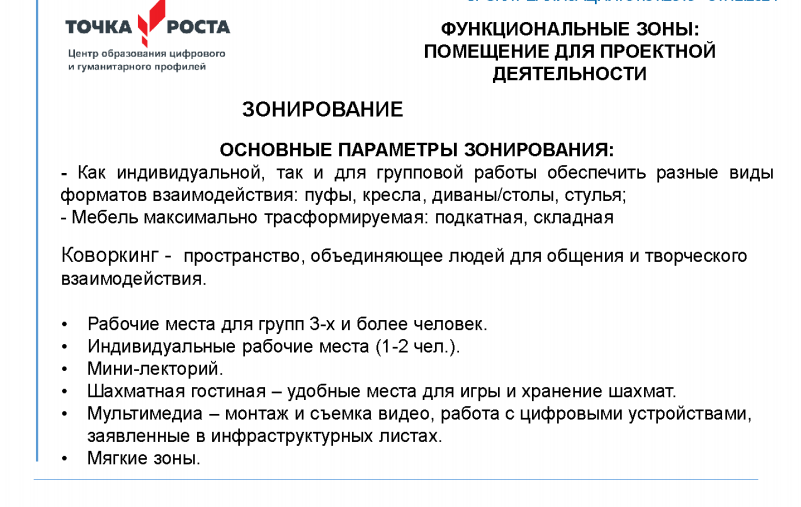 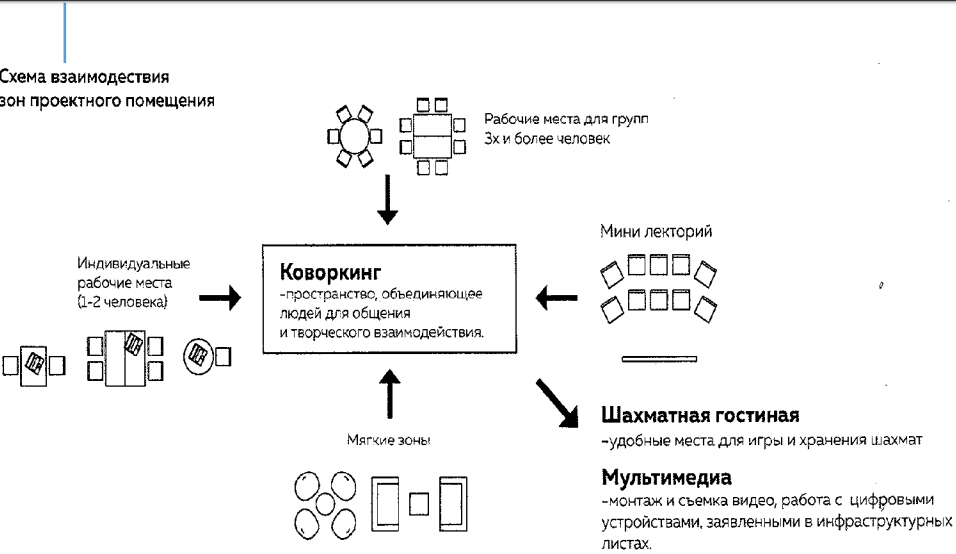 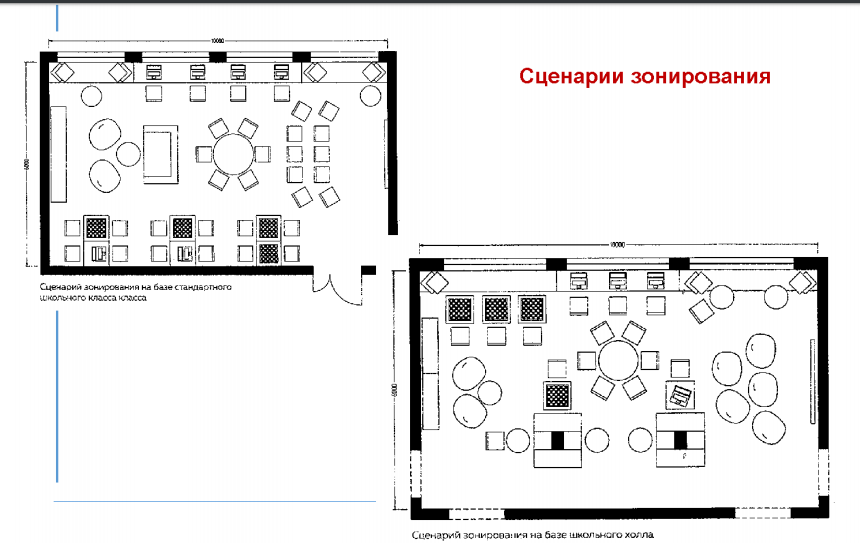 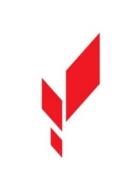 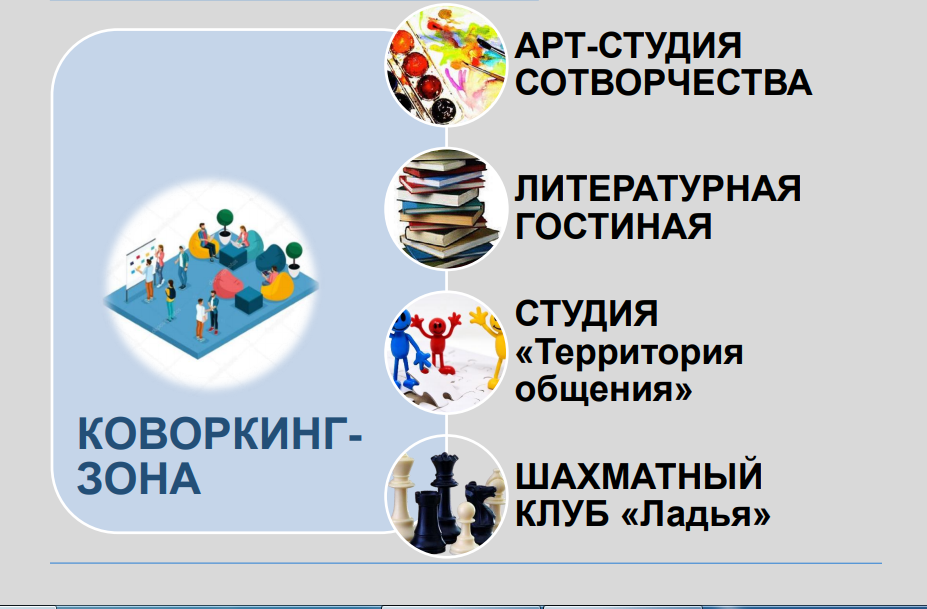 Центр образования цифрового и гуманитарного профилей 
                                            «Точка роста»
общественное пространство 
для развития общекультурных компетенций
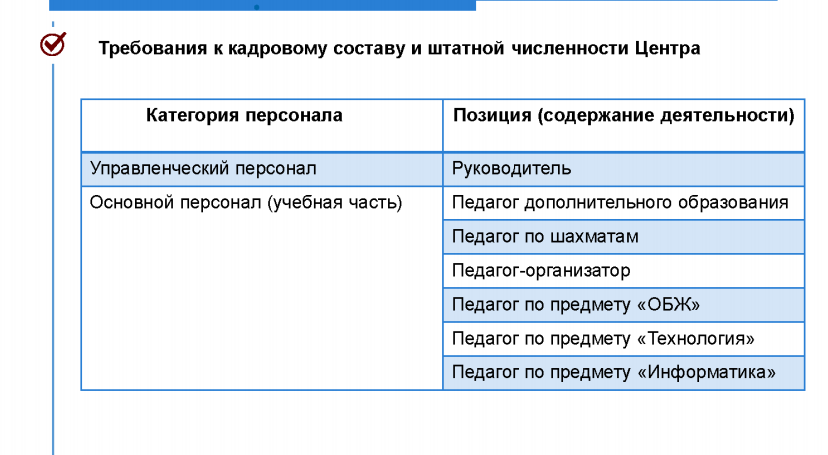 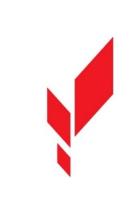 Центры образования цифрового и гуманитарного профилей 
«Точка роста»
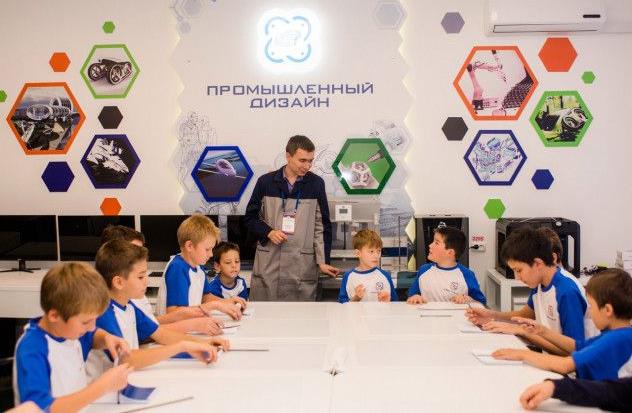 Цифровое оборудование
Аддитивное оборудование (3D-технологии)
Оборудование для шахматной зоны
Оборудование для изучения основ безопасности жизнедеятельности и оказания первой помощи
Мебель
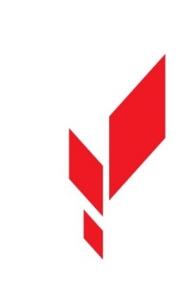 В центре «Точка роста» будет осуществляться единый подход к общеобразовательным программам, составленным в соответствии с новыми предметными областями «Технология», «Информатика», «ОБЖ». Изменится содержательная сторона предметной области «Технология», в которую будут введены новые образовательные компетенции: 3D-моделирование, прототипирование, компьютерное черчение, технологии цифрового пространства – при сохранении объема технологических дисциплин.
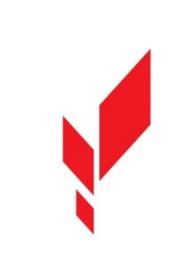 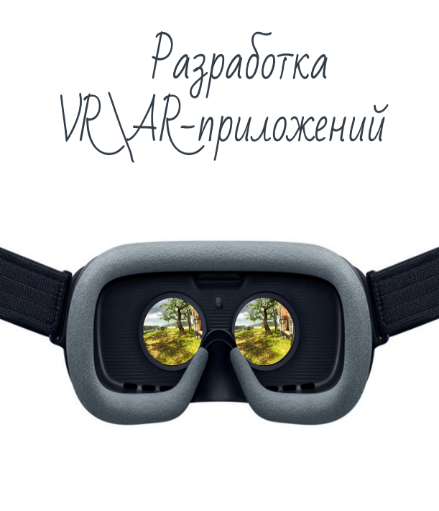 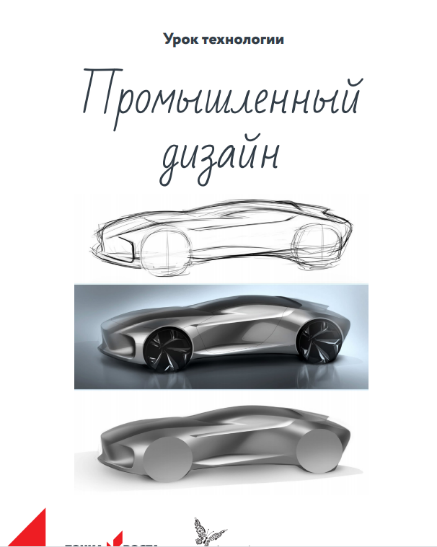 В Центрах «Точка роста» обновление содержания по предмету Технология планируется поэтапно по 68-часовым учебным программам:
1. «Промышленный дизайн»
2. «Робототехника» 
3. «Разработка VR/AR приложений»
4. «Геоинформационные технологии» 
5. «Основы программирования на языке PYTHON на примере программирования беспилотного летательного аппарата».
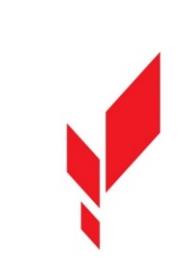 На 20 апреля 2020 года в МБОУ Зимовниковской СОШ № 6 имени Героя России Дьяченко А.А. проведена   работа   по формированию нормативно — правовой базы Центра образования «Точка роста»:
  разработаны и утверждены Положение о Центре образования цифрового и гуманитарного профилей «Точка роста» на базе МБОУ Зимовниковской СОШ № 6 имени Героя России Дьяченко Андрея Александровича и Медиаплан Центра, разработаны проекты  образовательных программ предметных областей «Технология», «Математика и информатика», «Основы безопасности жизнедеятельности».
заключены контракты для создания материально – технической базы в рамках  реализации проекта за счёт федерального и областного бюджетов на сумму 1099250,01 и обновления  материально – технической базы за счёт областного и местного бюджетов на сумму 2487178,83.
Центр образования цифрового и гуманитарного профилей 
«Точка роста»
Апрель-май
повышение квалификации сотрудников и педагогов Центра 


централизованная закупка, доставка и установка оборудования
 (апрель – июнь);


приведение  площадки образовательной организации в соответствие с фирменным стилем «Точка роста» (июнь – август);

разработка образовательных программ обучения;

организация набора детей, обучающихся по программам Центра (август – сентябрь);

открытие Центра  1 сентября 2020 года, 
      информационное сопровождение
инфраструктурный лист согласован
дизайн-проект согласован
медиаплан утвержден
Новые надежды, новые планы на будущее. Планомерно готовимся к открытию Центра образования цифрового и гуманитарного профилей «Точка роста»  на базе  МБОУ Зимовниковской СОШ № 6 имени Героя России Дьяченко Андрея Александровича 1 сентября 2020 года.
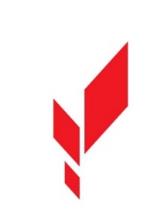 В ходе реализации проекта в школу поступило современное оборудование, которое будет способствовать созданию условий по освоению обучающимися основных и дополнительных программам цифрового, естественно-научного, технического и гуманитарных профилей: 
-аккумуляторный и ручной инструмент (позволит учащимся развивать технологические навыки и обучаться рабочему ремеслу); 
-оборудование для изучения основ безопасности жизнедеятельности и оказания первой помощи (современные тренажеры – манекены позволят учащимся приобретать знания по оказанию первой помощи и отрабатывать навыки, необходимые для проведения комплекса реанимационных мероприятий и диагностики состояния пострадавшего);
- оборудование для шахматной зоны (игра в шахматы способствует развитию  у обучающихся усидчивости, концентрации внимания и аналитического мышления)  и  оборудование для медиазоны (работа в условиях коворкинг-центра позволит детям и подросткам совершенствовать коммуникативные навыки, креативность, стратегическое и пространственное мышление, психологическую устойчивость в стрессовых ситуациях, а также активно использовать возможности интернета); 
-  аддитивное и компьютерное оборудование (использование аддитивных технологий в образовании способствует развитию у обучающихся  логического, аналитического, творческого мышления; виртуальная реальность позволяет учащимся понять и  освоить сложные темы по химии, биологии, физике, астрономии; система виртуальной реальности  обеспечивает полное погружение в процесс обучения и позволяет наглядно и доступно объяснить многие темы по различным предметам).
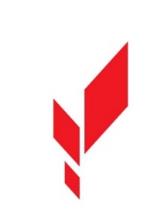 Май 2020 года
Набирает обороты региональный проект «Современная школа» в нашей образовательной организации. Совсем, казалось бы, недавно (в декабре 2019 года) школа готовила проекты нормативно-правовых документов и проводила расчёты в проектно-сметной документации, а на сегодняшний день в части создания Центра образования цифрового и гуманитарного профилей «Точка роста» в МБОУ Зимовниковской СОШ № 6 имени Героя России Дьяченко Андрея Александровича начались мероприятия по проведению ремонтных работ в кабинетах Центра.
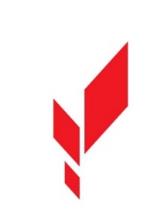 До июня 2020 года будет сделан «косметический» ремонт и выполнены работы по приведению помещений школы в соответствие с фирменным стилем Центра «Точка роста». В требованиях к подготовке кабинетов Центра немаловажный акцент сделан на качественное выполнение работ для создания просторной зоны совместного обучения и творчества.
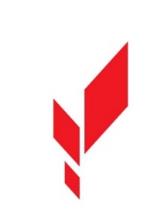 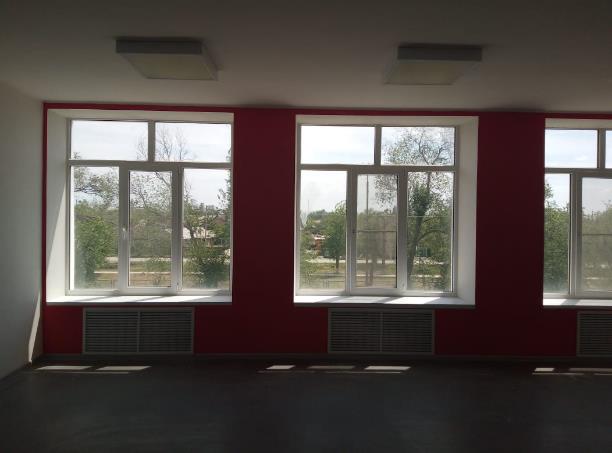 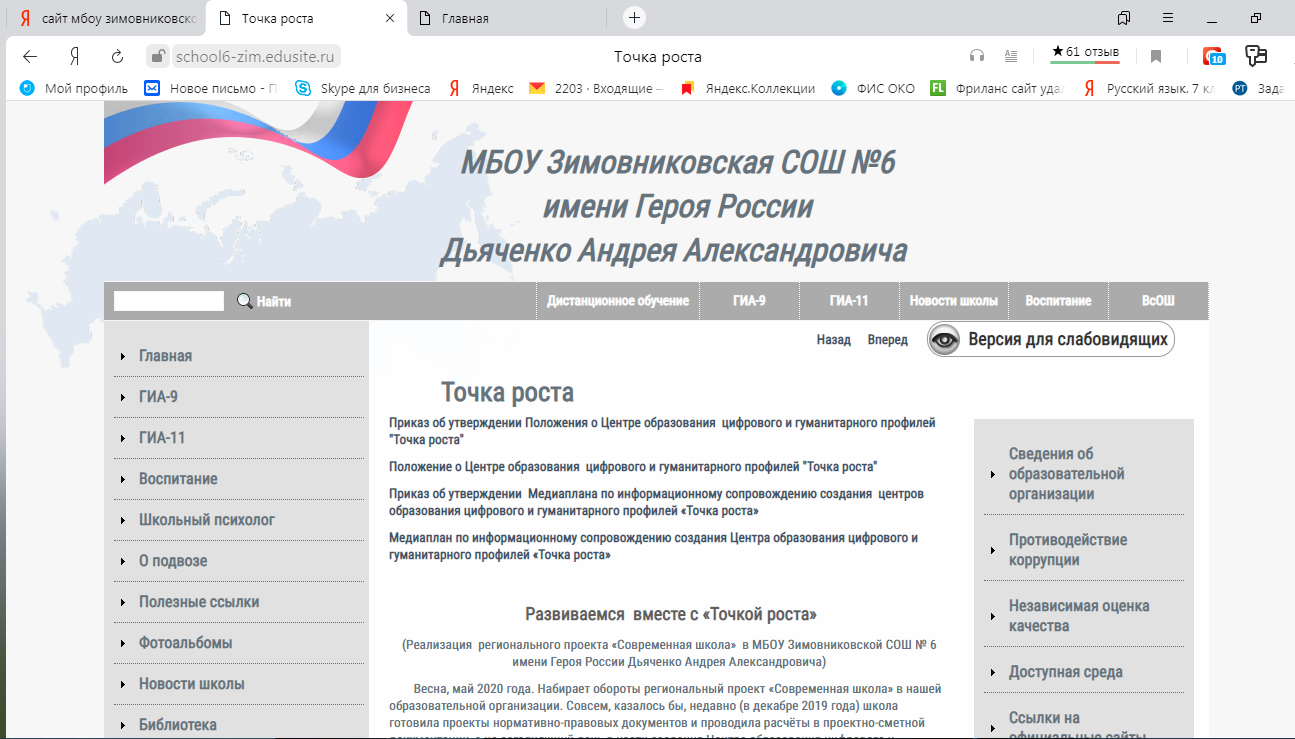 Медиапланпо информационному сопровождению создания Центра образования цифрового и гуманитарного профилей     «Точка роста» в МБОУ Зимовниковской СОШ № 6 имени Героя России Дьяченко А.А.  2019-2020 учебном году
Спасибо за внимание!